MPP-Dairy: Participation Strategies and Integrated Risk Management Program
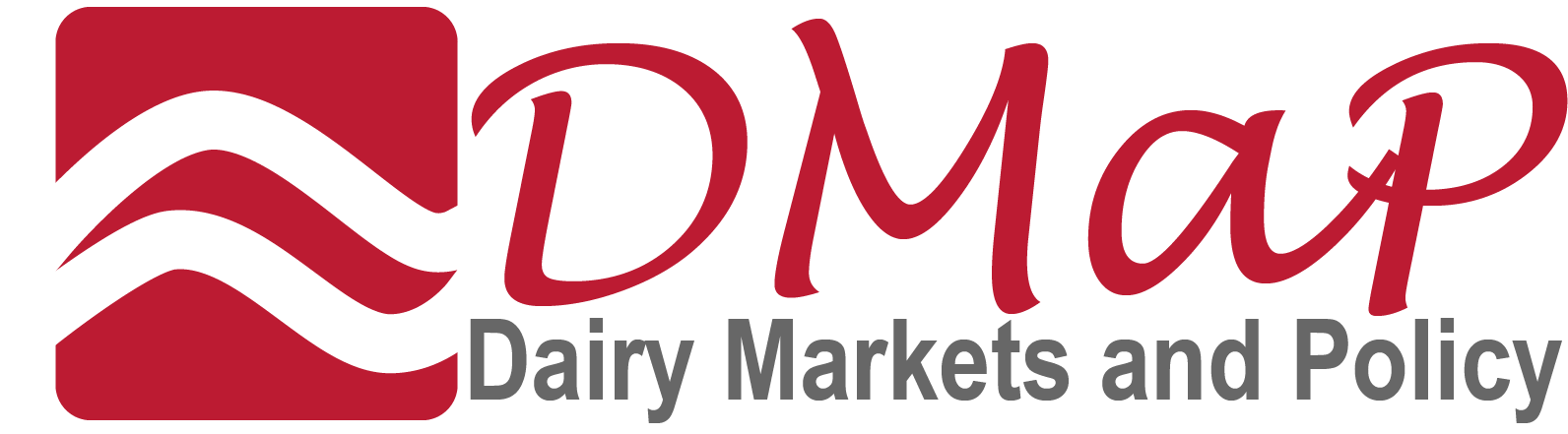 Marin Bozic
Assistant Professor, Department of Applied Economics 
Associate Director, Midwest Dairy Foods Research Center
University of Minnesota
[Speaker Notes: Opening slide: remove the Draft: Not for Release statement when we have completed the slide set.]
Clarification: This session was given in Syracuse and Atlanta under two different titles, and with slightly different emphasis.
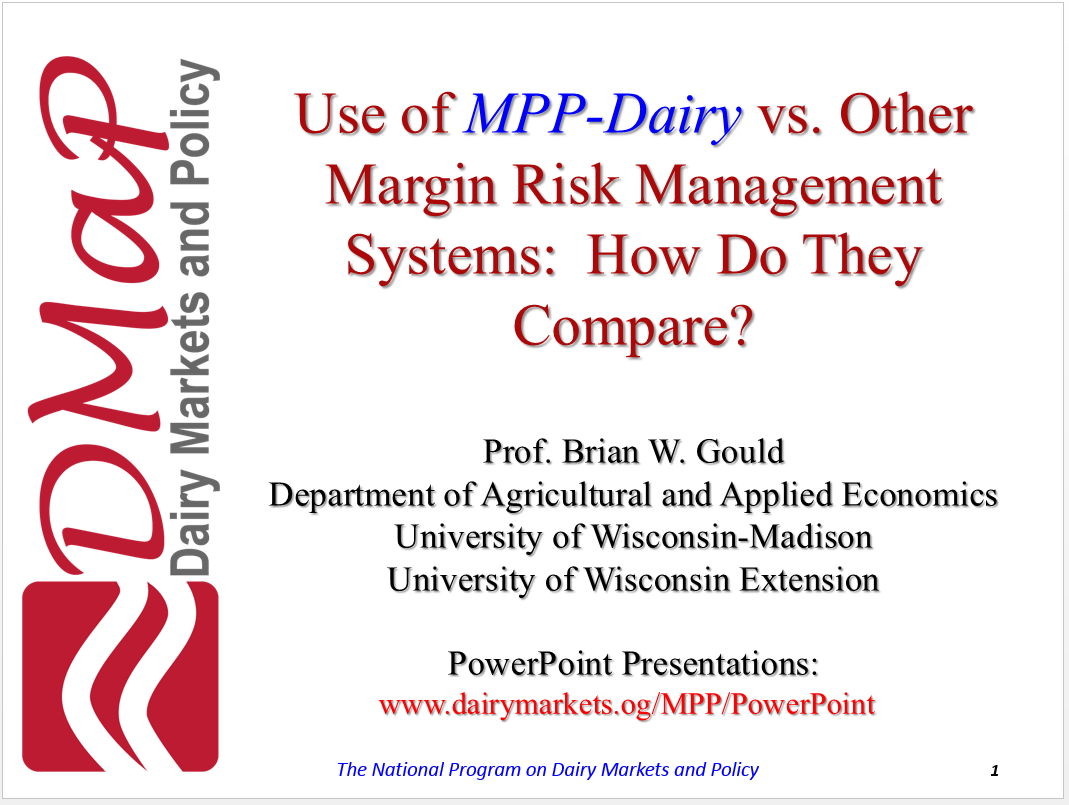 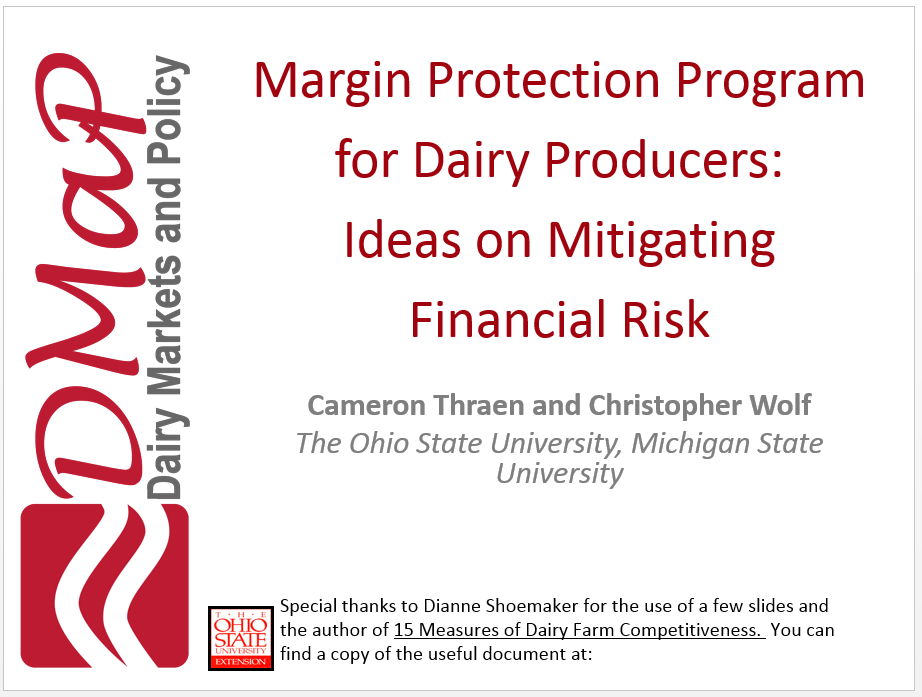 2
[Speaker Notes: Use only when the presentation is stand alone and not already introduced.]
Presentation Outline
Dairy risk management: the landscape
Choosing between LGM and MPP
Participation strategies
Profit-maximizing strategies
Risk-minimizing strategies and the role of producer-specific financial data
3
Dairy Risk Management: The Landscape
2000 – Class III, Class IV futures and options
2005 – cash-settled butter
2007 – dry whey futures and options
2008 – Global Dairy Trade, LGM-Dairy
2010 – cash-settled cheese futures and options
2013 – OTC Class I
Yesterday – OTC MPP IOFC $8.00/$4.00 put spread
4
Open Interest: All Dairy Futures And Options
5
How We Came To Talk About Margins…
6
Margin Risk Management:Options Based
Before we talk about MPP-Dairy and LGM lets quickly review a simple options based strategy for establishing an IOFC floor
Class III put:  Establishes minimum milk value 
Feed-based equivalent call:  Establishes maximum feed cost ($/cwt milk)
Corn
SBM
i.e., Convert feed to corn and SBM equivalents
7
Margin Risk Management:Options Based
Milk revenue floor
$/cwt
$P* Class III Put
Strike Price→
IOFC** > IOFC < IOFC*
Min. 
IOFC
IOFC*
$C* Feed Call
Strike Price→
IOFC**
Feed cost ceiling
$P*
$C*
Market Price/Cost ($/cwt milk)
8
Margin Risk Management:  Options Based
Problems with this strategy
Could by expensive especially in volatile markets
For small operations, contract sizes may be problematic 
200,000 & 100,000 lb – Class III (options)
 ‒  110/55 cow herds assuming 22,000 lbs/cow
5,000 bu – Corn & Soybeans 
100 tons – Soybean Meal	
May not be able to undertake desired strategy due to relatively thin Class III options market
Someone must be willing to sell the put option
9
LGM:  An Overview
LGM used to manage IOFC volatility
Establishes minimum IOFC similar to above put/call options strategy 
No minimum size limit unlike options contracts
Premium not due until after 11-month insurance period regardless of number of insured months
Known subsidized producer premiums and direct payments to insurance providers
10
MPP-Dairy and The Use of Other Risk Management Tools
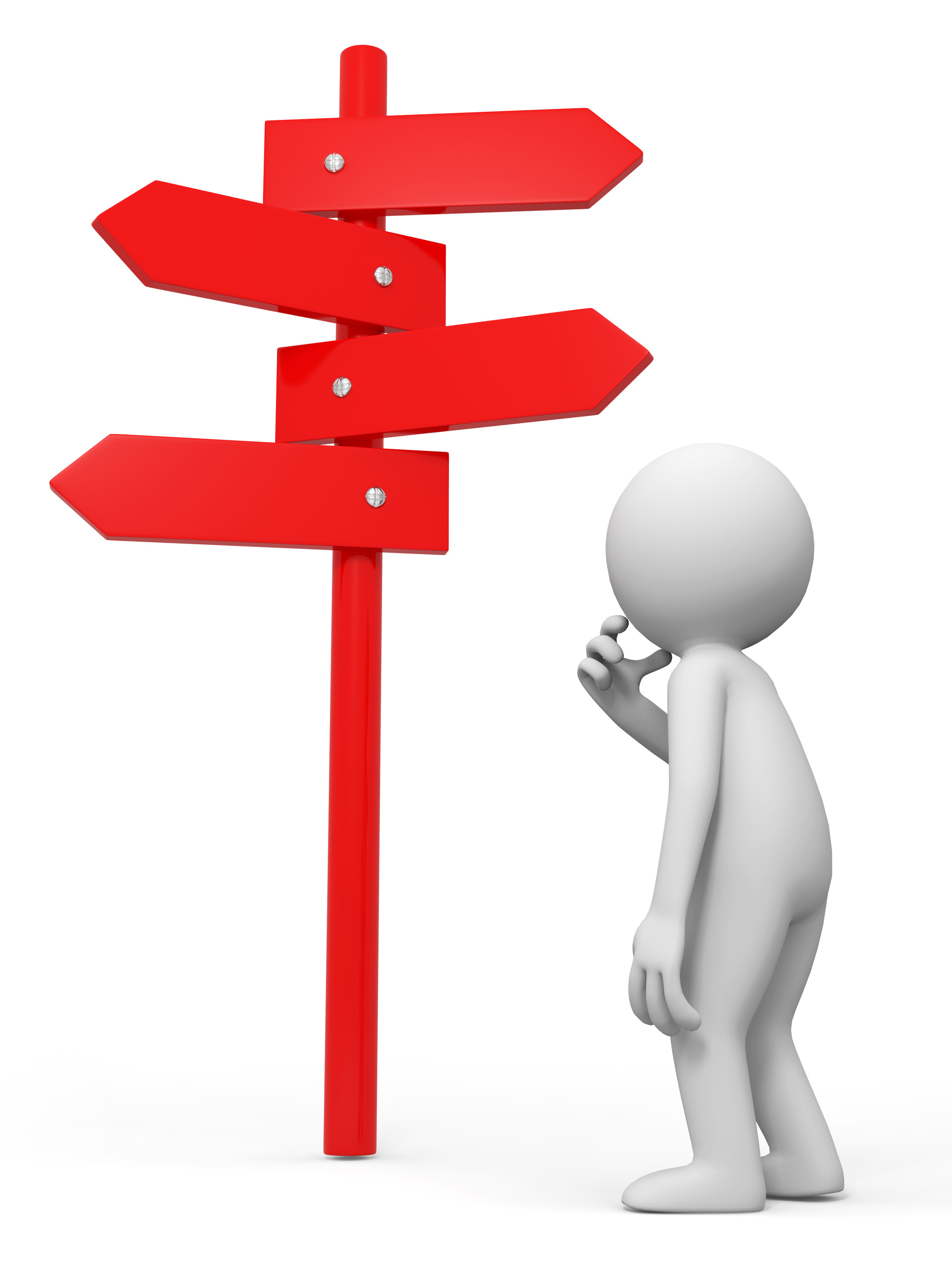 MPP-Dairy enrollment: No impact on ability to use other risk management systems except for  Livestock Gross Margin for Dairy (LGM)
Cannot participate in both MPP and LGM
MPP
LGM
Futures
Options
11
Comparison of MPP-Dairy and LGM
What is the range of margins protected?
What is the contract coverage period?
12
Comparison of MPP-Dairy and LGM
How much milk can be insured?
September 12, 2014
The National Program on Dairy Markets and Policy
13
Comparison of MPP-Dairy and LGM
When can contracts be purchased?
14
Comparison of MPP-Dairy and LGM
When are payments/indemnities determined?
15
Comparison of MPP-Dairy and LGM
How do premiums compare?
16
Comparison of MPP-Dairy and LGM
What are program feed ration characteristics?
17
Comparison of MPP-Dairy and LGM
What are program feed ration characteristics?
18
Does LGM-Dairy Work?
Policies sold: 3469
Pounds insured (cumulative): 14.96 billion
Premiums paid (producers + USDA): $73.01 million
Indemnities received: $5.02 million
Loss ratio (cumulative): 0.068

Where is the problem?
19
MPP vs LGM: 2000-2012
Imagine both LGM-Dairy and MPP-Dairy were offered since Jan 2000. 

Producer A signs up for MPP-Dairy and chooses the same coverage level every year.

Producer B signs up for LGM-Dairy, buys it every month, and always insures only 3 consecutive months. E.g. 8th, 9th and 10th insurable month.
20
MPP vs LGM: 2000-2012
21
MPP vs LGM in 2009
22
So what was the problem with LGM?
Limited budget for subsidies. Once exhausted, no LGM sales events until next fiscal year.
Not regularly offered.
Premiums for high-feed policies are too high as the contract design stipulates zero milk-feed correlation.
23
Will MPP change how we use futures and options?
Before we answer that question, we must review what were principles of successful dairy risk management prior to MPP-Dairy….
24
A simple hedging program with puts
Hedging with Puts: 3-months Out
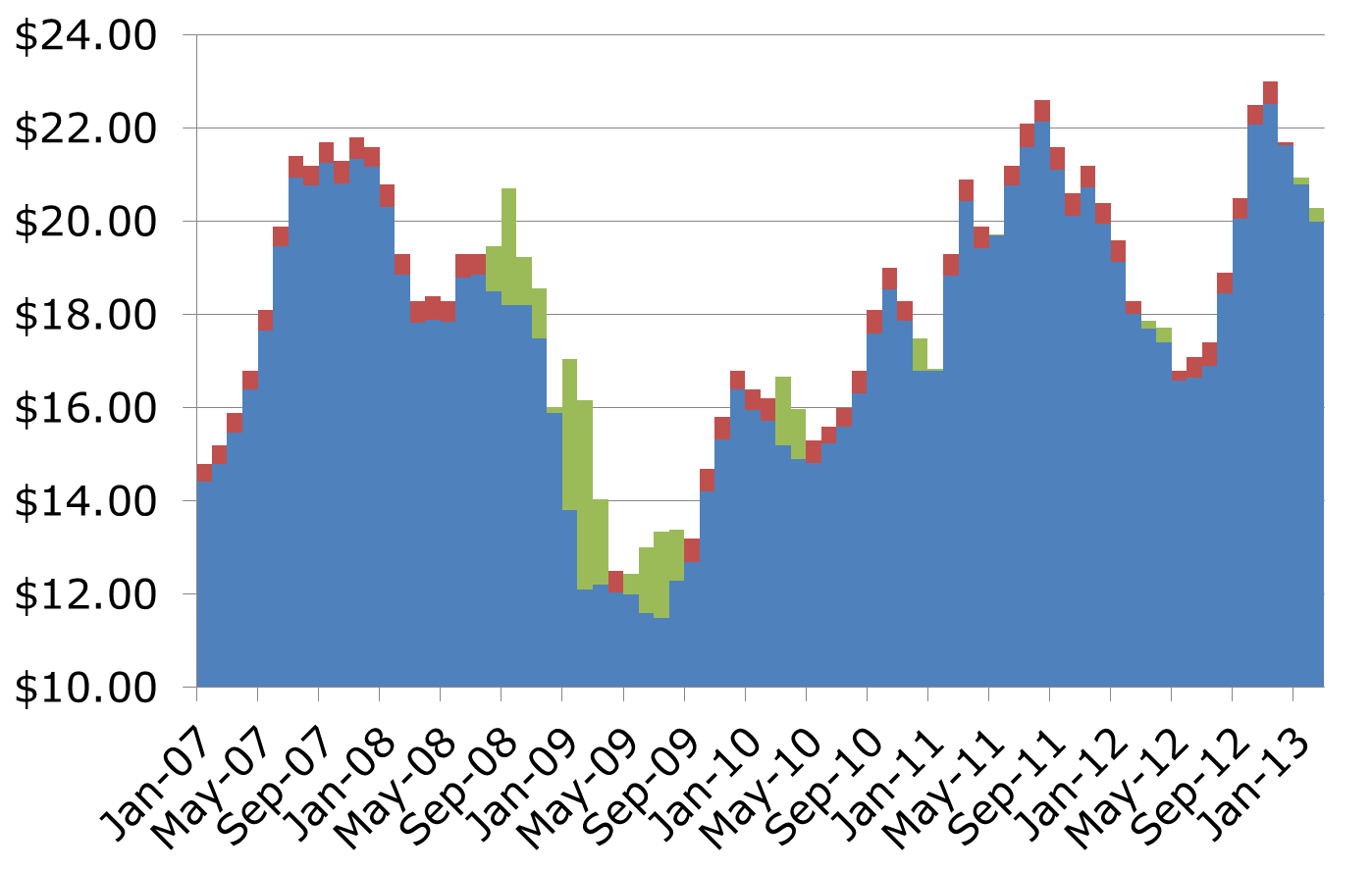 Hedging with Puts: 7-months Out
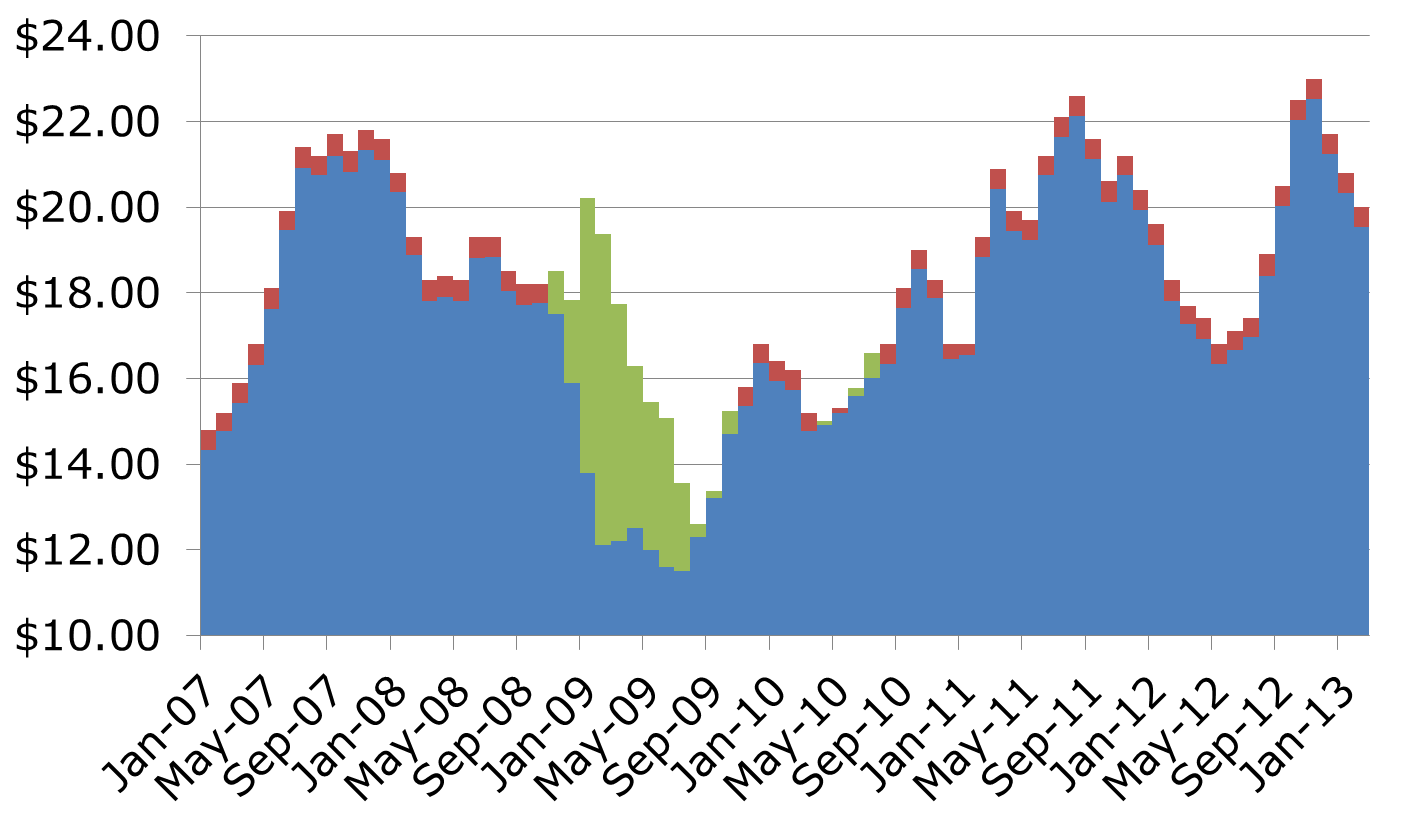 Hedging with Puts: 11-months Out
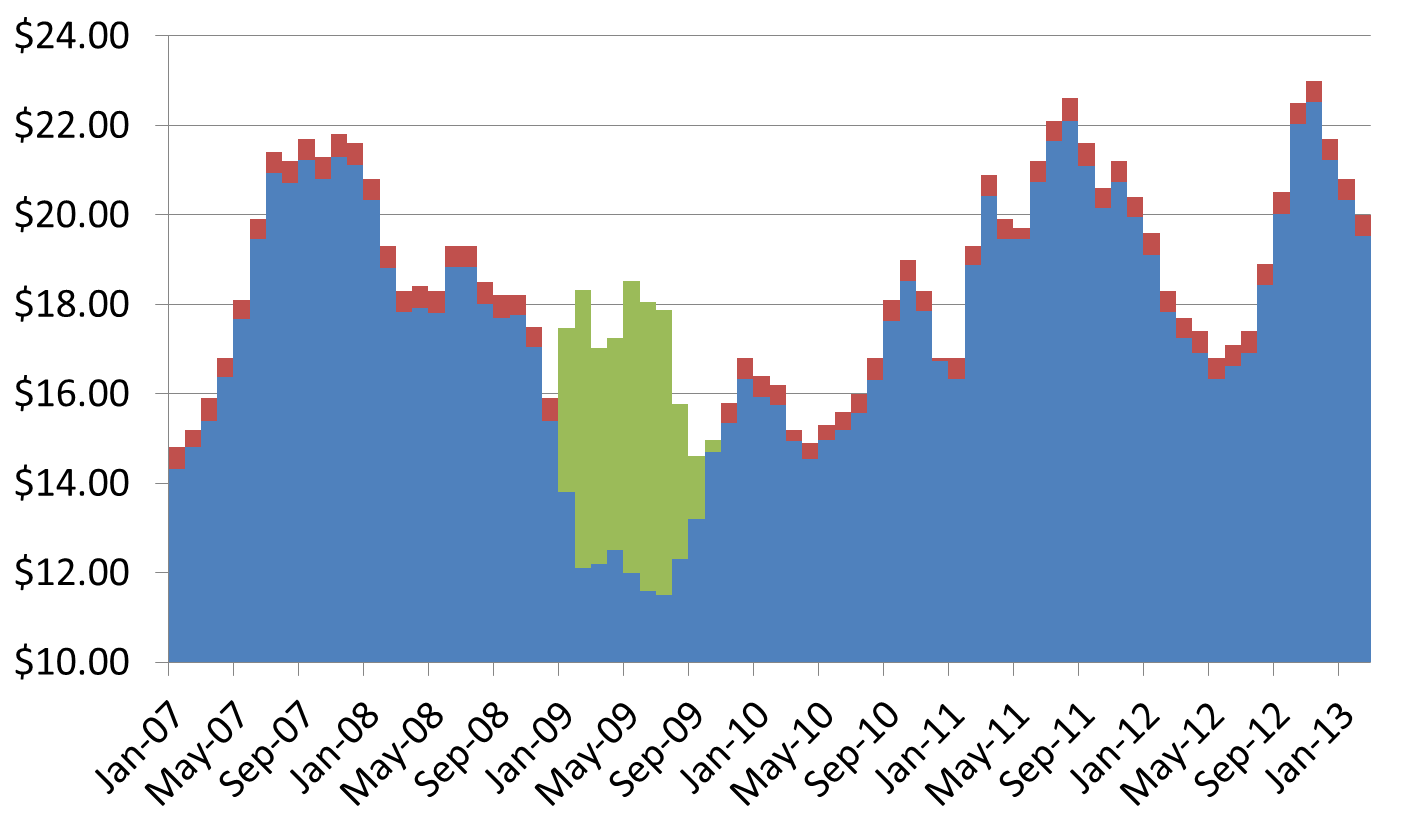 A simple hedging program with puts
Hedge early, hedge often
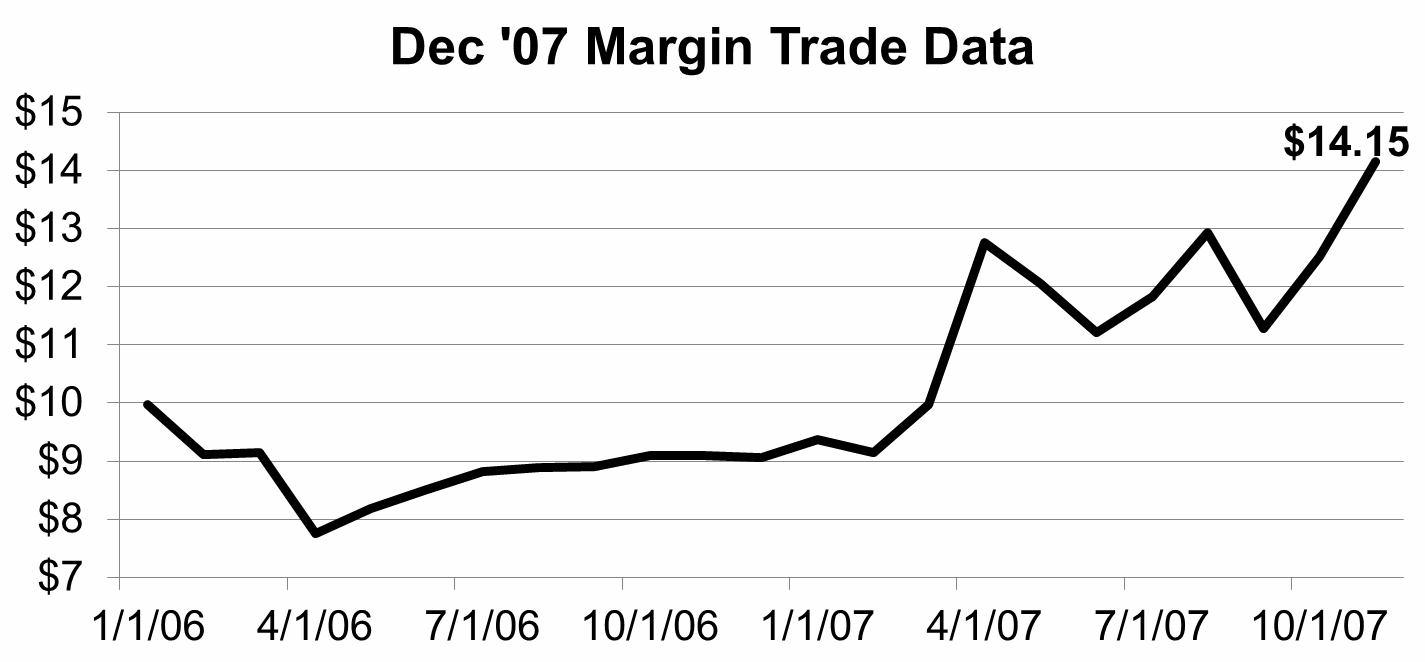 Hedge early, hedge often
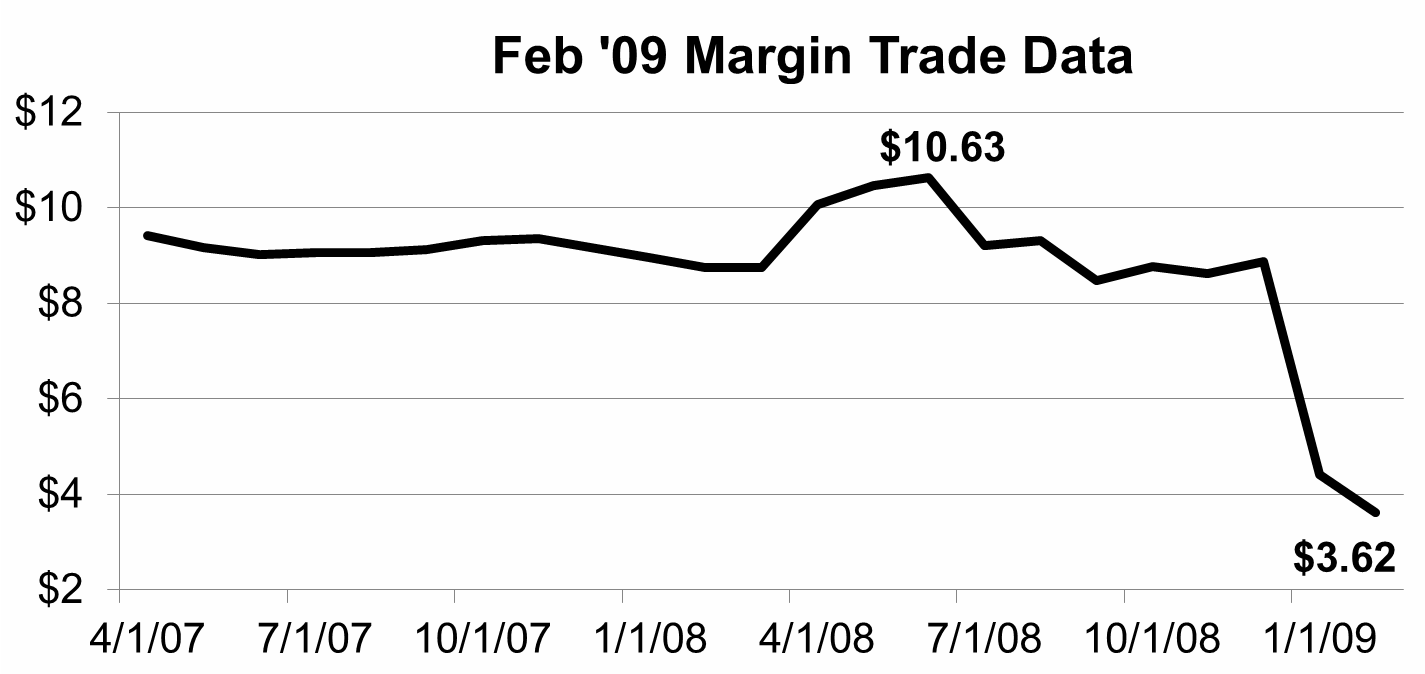 Hedge early, hedge often
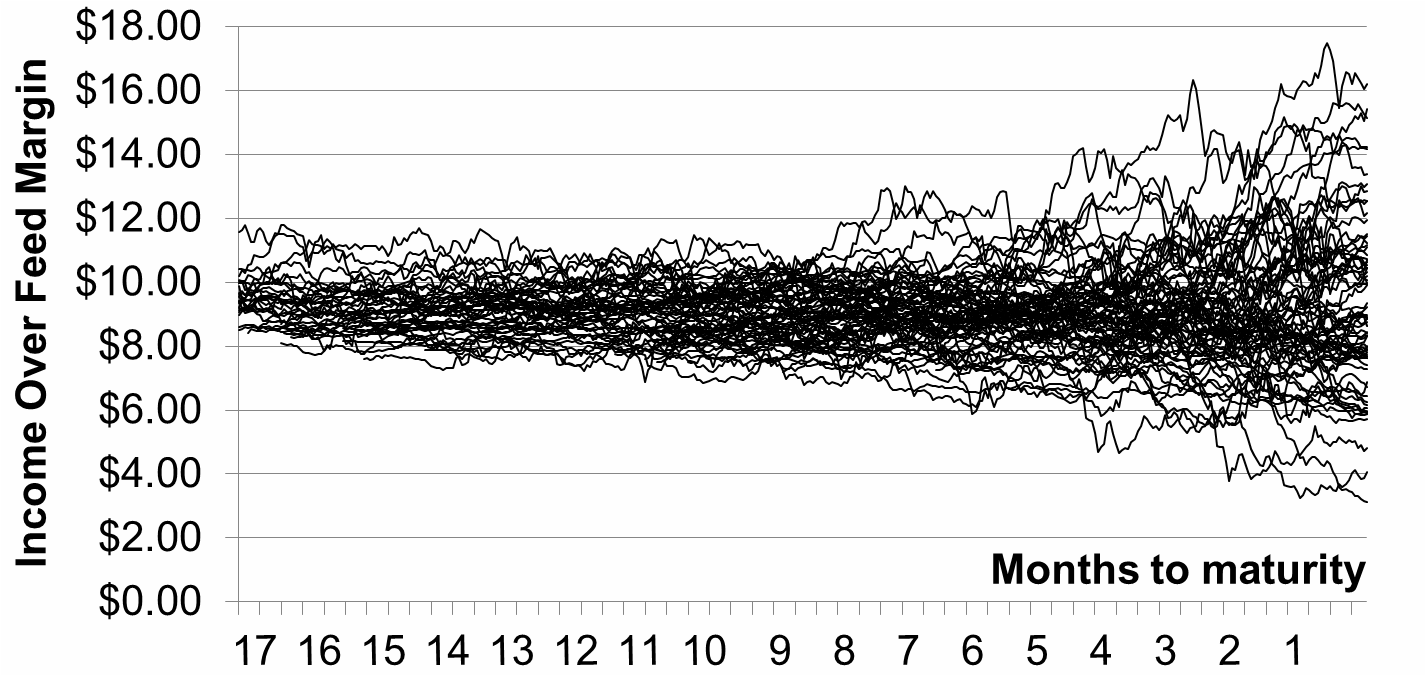 Will MPP change how we use futures and options?
With MPP-Dairy in place, you no longer have to start very early because MPP-Dairy provides a backstop in case you do not manage to find good margins on the CME. 

Crowding out? 20-30 percent of producers report MPP-Dairy will “somewhat” reduce their use of other risk management tools. Survey results to be released next week.
33
MPP-Dairy Participation Strategies
Based on program design. Fixed premiums imply MPP-Dairy will sometimes be a good instrument to enhance farm profitability.

Based on producer’s risk averseness, and risk-bearing capacity.
34
MPP-Dairy Participation Strategies: 1. Enhancing Profitability
Expected Margins Much Below Historical Average
Expected Margins Near Historical Average
Expected Margins Much Above Historical Average
Margin Insurance Premiums are Very Highly Subsidized.
Modestly Subsidized.
Margin Insurance Premiums are Too Expensive!
35
MPP-Dairy Participation Strategies: Risk Protection
Assessing the likelihood and potential impact of adverse events



Rumsfeld Whammy: The Unknown Unknowns ?
Using MPP to develop contingency plans to deal with UU events !
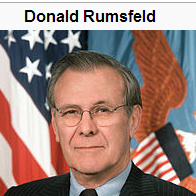 MPP-Dairy Participation Strategies: Risk Protection – Simple Version
MPP-Dairy Payments: $5.50 Coverage Level
MPP-Dairy Payments: $6.50 Coverage Level
MPP-Dairy vs MILC
MPP-Dairy Participation Strategies: Risk Protection – Complex Version
MPP-Dairy Participation Strategies: Risk Protection – Complex Version
To protect ALL costs of production, needed farm IOFC = herd replacement and other operating costs per cwt.

In our example, needed IOFC = $9.55/cwt

If MPP basis is $2.50, then when your margin is $9.55, MPP margin will be  $9.55-$2.50 = $7.05.

Finally, because you can only protect 90% with MPP, needed MPP Coverage Level is $7.05/90% = $7.83
MPP-Dairy Participation Strategies: Risk Protection – Complex Version
MPP-Dairy Participation Strategies: Risk Protection – Complex Version
There are two questions that need to ask at this point:

How do we estimate the appropriate MPP Basis?

How should farm financial situation influence the MPP coverage decision?
MPP Basis – Which One to Use?
Net Farm Income Loss and Debt-to-Assets Changes
Farm A has a lot of land and grows most of their feed needs. Their assets per cwt is 50.

Farm B has some land, but contracts for a fair amount of their feed needs. Their assets per cwt is 25.

What is the net farm income loss per cwt that would increase debt-to-assets ratio by 0.1 on each of these farms?

On farm A: $5.00/cwt          On farm B: $2.50/cwt
How Much Loss Can Be Tolerated?
What is the highest debt-to-assets ratio that a farm would be willing to tolerate? 

What is the current debt-to-assets ratio? 

How big are total assets relative to milk marketings? I.e. what is assets-per-cwt ratio?
How Much Loss Can Be Tolerated?
How Much Loss Can Be Tolerated?
Data Source for This Exercise
Genske, Mulder and Co. 
Average Income and Expenses 
Upper Midwest Dairy Clients
2009, 2010, 2011, 2012 and Q3/2013.

Special thanks to Mr. Gary Vande Vegte
http://www.vbandvv.com/ 

…and to AgStar Financial Services for letting me shadow them in meetings with some clients.
For More Information on LGM-Dairy and Use of Farm Financial Ratios:
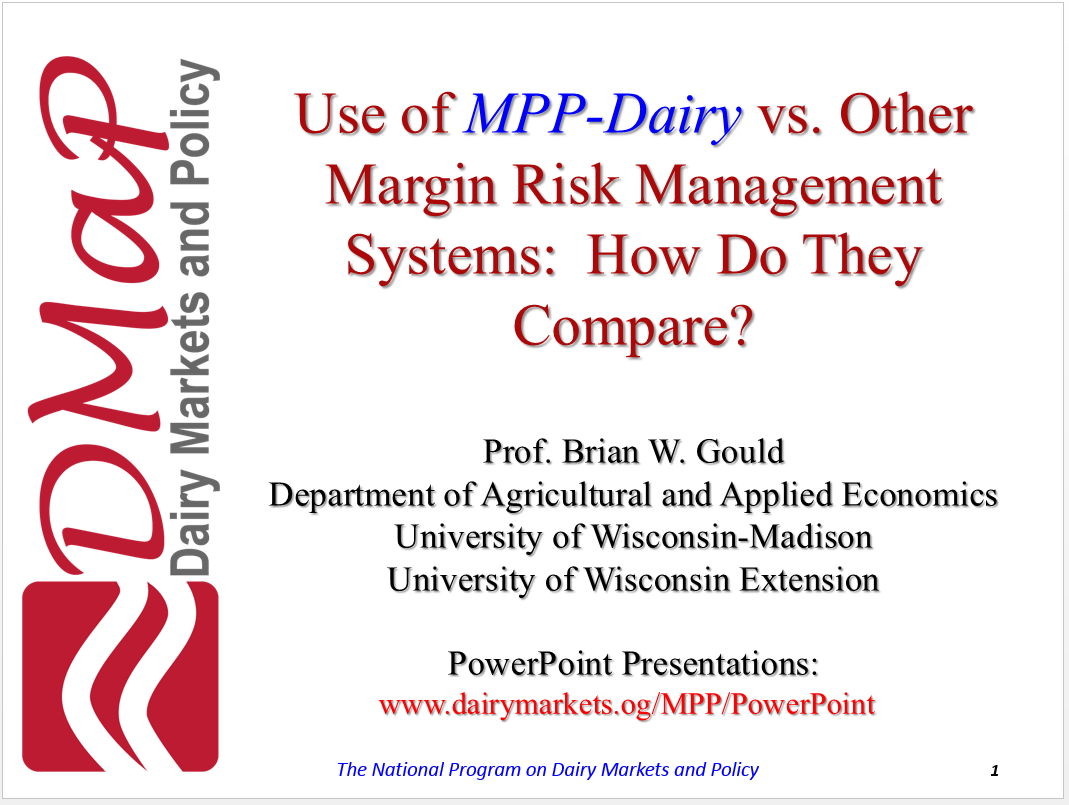 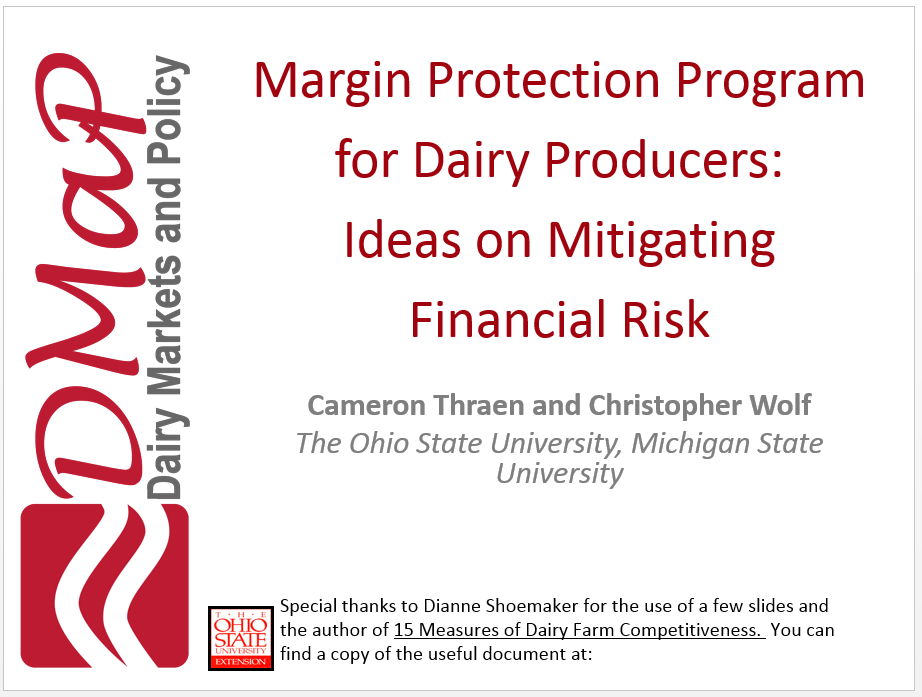 51
[Speaker Notes: Use only when the presentation is stand alone and not already introduced.]